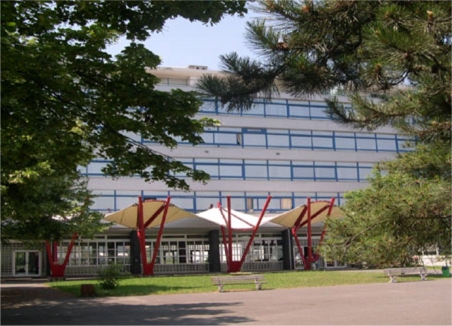 LYCÉE GEORGES BRAQUE ARGENTEUIL
BTS
MANAGEMENT  COMMERCIAL OPÉRATIONNEL - MCO
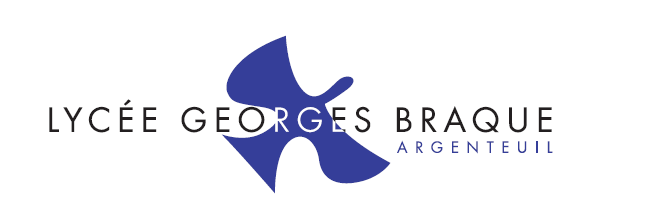 Une formation qui donne de larges perspectives professionnelles
Distribution :

Chef de rayon
Chef des ventes
Directeur(trice) de magasin de grande surface
Marchandiseur(euse)
Vendeur(euse) en magasin
Vendeur(euse) en e-commerce
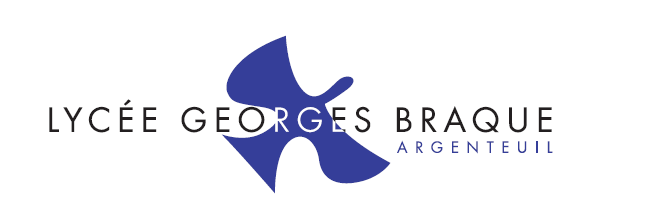 Une formation qui donne de larges perspectives professionnelles
Banque / Assurance / Immobilier

Chargé(e) de clientèle banque
Agent(e) général(e) d'assurances
Assistant(e) commercial(e)
Attaché(e) commercial(e)
Agent(e) immobilier(ière)
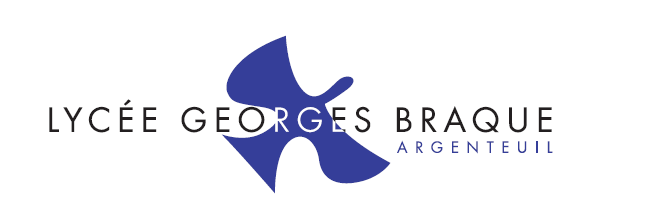 Un contenu de formation en adéquation avec la réalité du monde du travail
Manager l’équipe commerciale :

Pour apprendre les bases de la gestion d’équipe, de la planification, de l’animation et de la stimulation managériale


 Assurer la gestion opérationnelle :

Pour maîtriser la gestion des opérations courantes du point de vente, savoir prévoir et budgétiser l’activité et analyser les performances
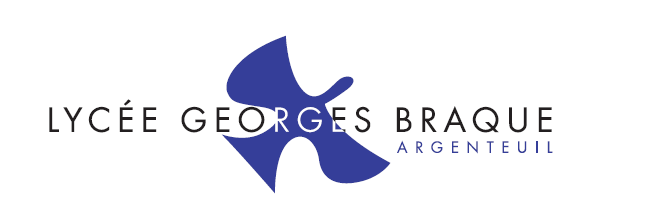 Un contenu de formation en adéquation avec la réalité du monde du travail
Développer la relation client et assurer la vente conseil :

Apprendre à connaître son environnement commercial, réaliser des études commerciales, vendre et entretenir la relation client

 Animer et dynamiser l’offre commerciale

Adapter l’offre de biens et services, organiser le point de vente, mettre en place la communication commerciale, développer les performances et évaluer l’action commerciale
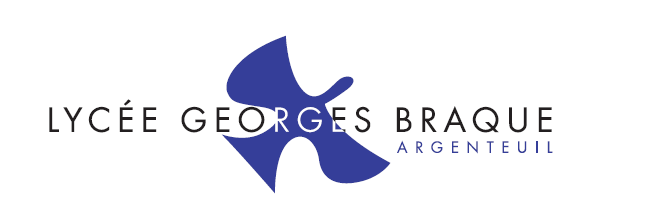 Un contenu de formation en adéquation avec la réalité du monde du travail
Culture économique, juridique et managériale

Pour maîtriser le contexte dans lequel vous êtes destiné(e) à travailler

Pour comprendre le fonctionnement interne des entreprises et  mettre en place un management efficace
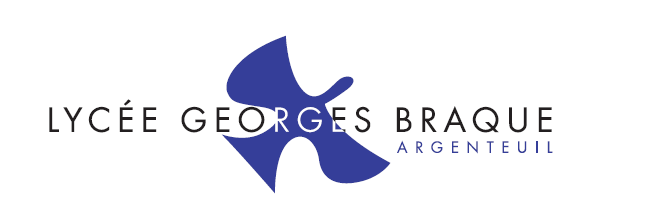 Un contenu de formation en adéquation avec la réalité du monde du travail
Culture générale et Expression 

Une maîtrise indispensable de la langue pour un futur manager

 Anglais

Devenu incontournable dans le monde du travail

 Espagnol 
(facultatif et suivant le nombre d’étudiants intéressés)
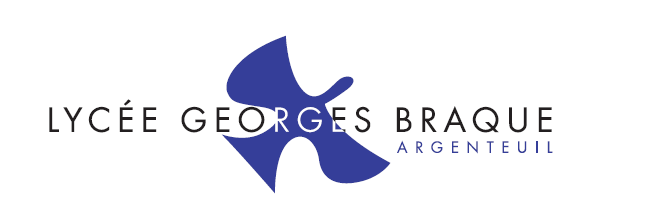 Une expérience en entreprise qui valorise votre formation
14 à 16 semaines de stage sur 2 ans

 10 journées d’immersion qui ponctuent la formation

 De nombreux partenaires qui nous suivent depuis le début des BTS commerciaux  : 
Hertz
Kiabi
La Grande Récré
Darty
Office Dépôt
Célio
…
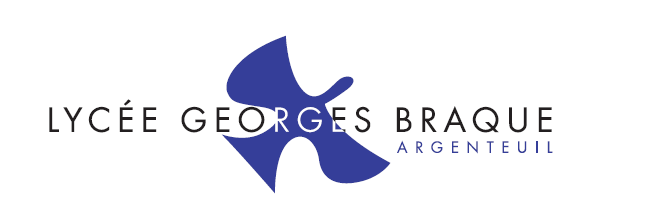 Une équipe de professeurs réduite pour assurer un suivi individualisé optimal
Deux professeurs de spécialité professionnelle et deux professeurs de matières générales

 Des professeurs expérimentés, tous participants de longue date aux jurys du BTS

De nombreuses heures en demi groupes pour un meilleur apprentissage 

 Un suivi des stages individualisé, une journée par semaine, en demi groupe 

 Des visites durant les stages pour s’assurer du bon déroulement et encadrer l’étudiant avec le tuteur
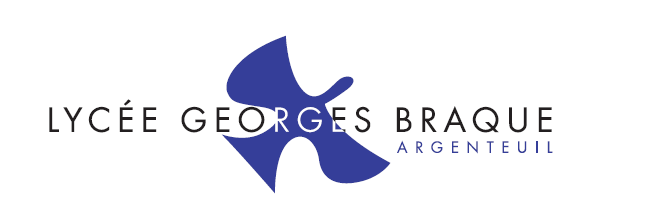 Un examen qui prend en compte les spécificités de la formation
Contrôle en cours de formation (CCF) écrit et oral

  	 Développement de la relation client et vente conseil 
    	(Sur les missions réalisées en stage) coefficient 3

  	 Animation, dynamisation de l’offre commerciale           	(Sur les missions réalisées en stage) coefficient 3

     Management de l’équipe commerciale 
	 (Sur une mise en situation d’évaluation) coefficient 3

 	  Communication en anglais – épreuve orale 
  coefficient 1,5
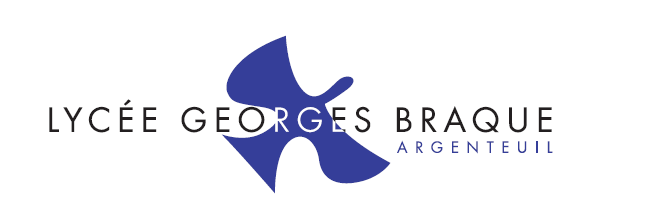 Un examen qui prend en compte les spécificités de la formation
Épreuves de fin de seconde année

Gestion opérationnelle des unités commerciales
    épreuve écrite de 3 h – coefficient 3

Culture économique, juridique et managériale 
     épreuve écrite de 4 h – coefficient 3

 Culture générale et expression
     épreuve écrite de 4 h – coefficient 3 

  Communication en anglais – épreuve écrite 
      épreuve écrite de 2h - coefficient 1,5
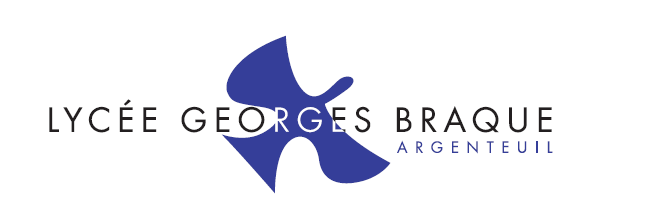 LYCÉE GEORGES BRAQUE ARGENTEUIL
UN TAUX DE RÉUSSITE À L’EXAMEN PARMI LES MEILLEURS DE L’ACADÉMIE, en moyenne 20 points supérieurs
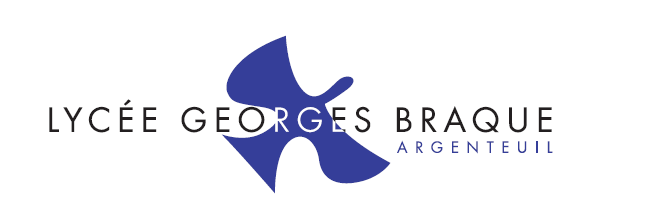 Un taux de réussite au BTS MUC 
(ex MCO) parmi les meilleurs
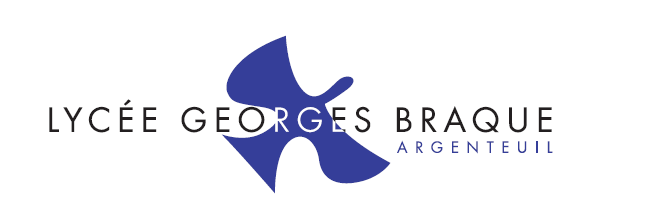 Un cadre de travail privilégié
Des salles de cours et des salles informatiques dédiées à la formation
Salle informatique
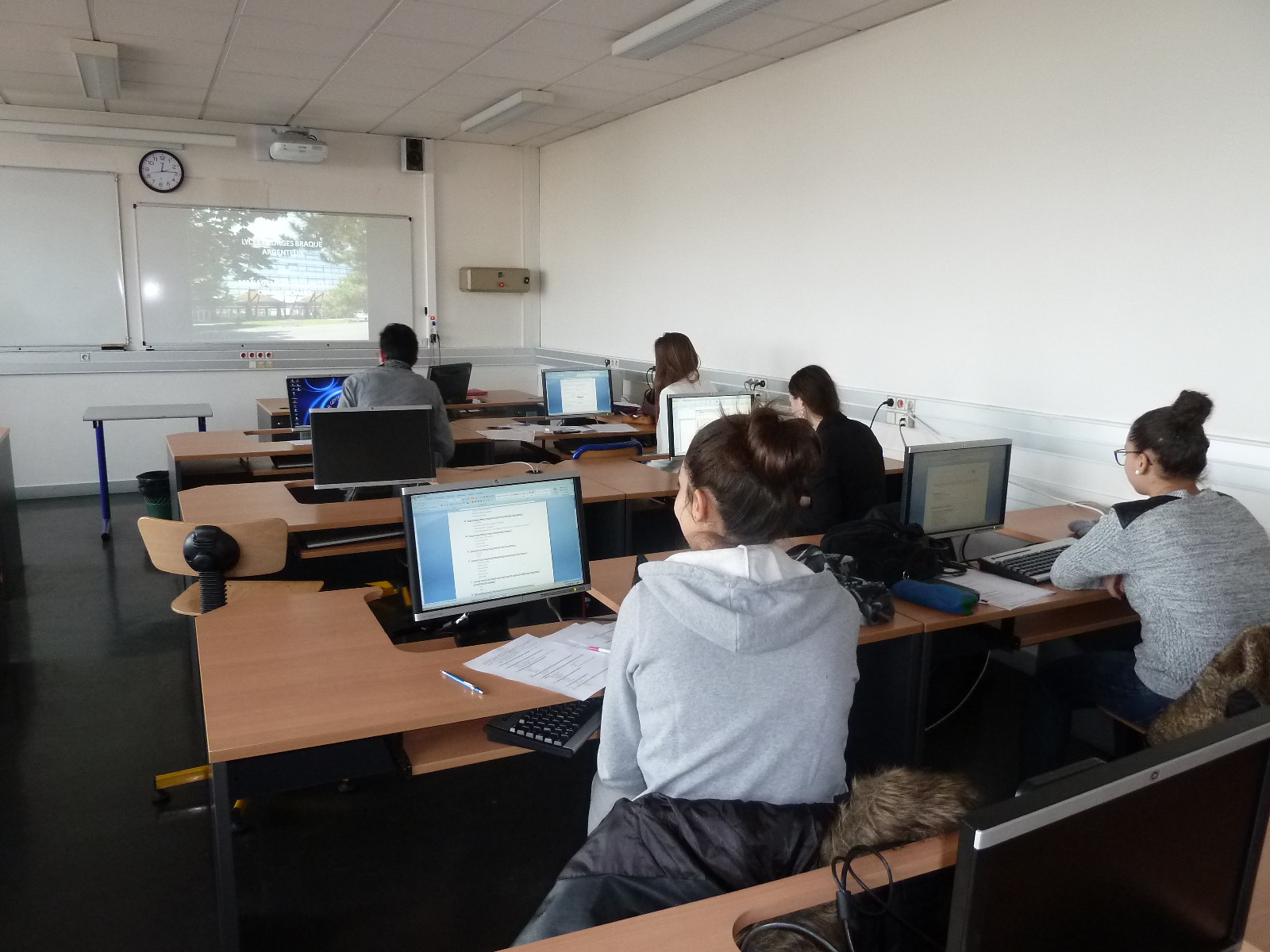 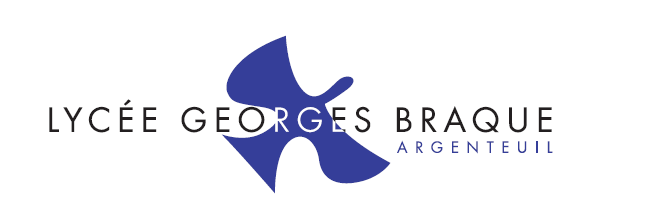 Un cadre de travail privilégié
Un étage entièrement dédié aux formations supérieures :

 BTS SAM - Support à l’Activité Managériale 

 BTS  CG - Comptabilité Gestion

 BTS MCO 

 Diplôme de Comptabilité et Gestion (DCG)
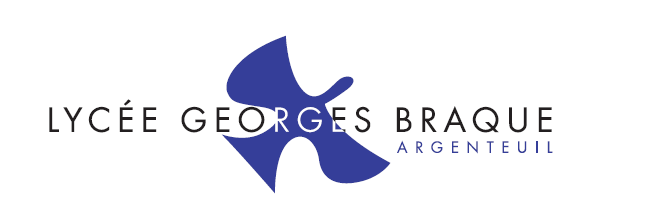 Un cadre de travail privilégié
Des salles de cours toutes équipées de TNI

 Des salles informatiques en permanence opérationnelles

 Des locaux très bien entretenus

 Un CDI dynamique et très bien doté
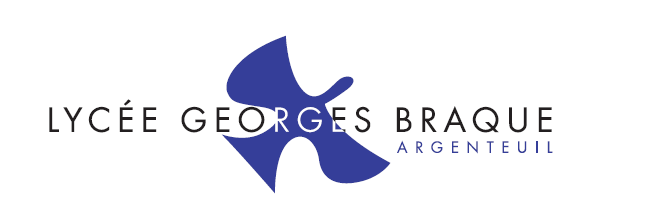 Une situation géographique idéale
Dans un quartier pavillonnaire calme à 10 minutes à pied de la gare d’Argenteuil
 Une gare SNCF très bien desservie  :
Ligne J Direct Paris Saint-Lazare avec des correspondances Pontoise, Conflans Sainte-Honorine, Mantes
Une gare routière avec de nombreux bus :
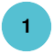 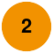 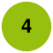 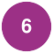 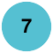 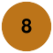 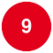 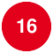 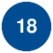 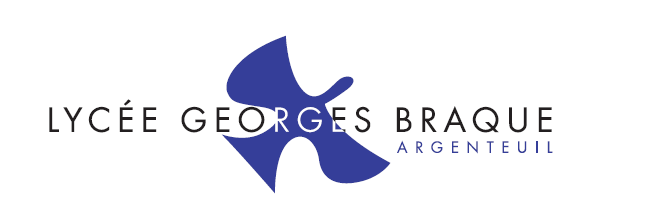 Visitez notre site internet !
www.braque.fr
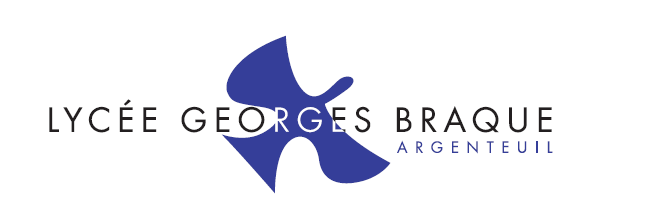 Venez nous rencontrer !
JOURNÉE PORTES OUVERTES 

SAMEDI 16 FÉVRIER 2019

DE 9H À 12H
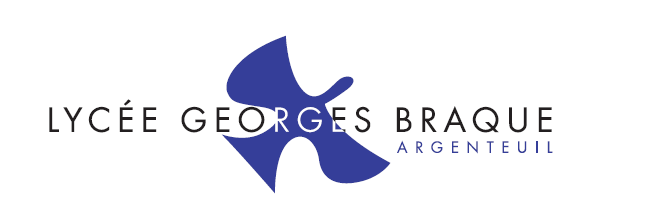 Venez nous rencontrer !
LYCÉE GEORGE BRAQUE
 21 RUE VICTOR PUISEUX
95 100 ARGENTEUIL

01 39 96 50 50